Board of County Commissioners
Regular Meeting
February 16th, 2023, 5:30 p.m.
Columbia County School Board Administrative Complex
1
Columbia County	Community Development Block Grant Program (CDBG) 2021 Economic Development (ED) Application
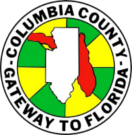 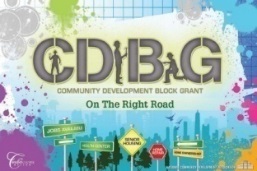 Second Public Hearing
February 16, 2023
The Columbia County 2021 CDBG-EDProject Process to Date
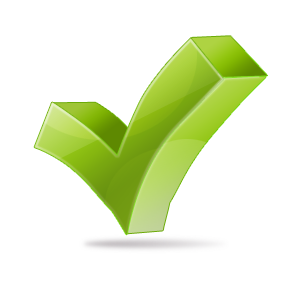 First Public Hearing – September 20, 2022, County Commission authorizes development of application
Fair Housing presentation conducted September 20, 2022
Meet the prospective Grant Business Partner and view the project site 
Second Public Hearing – February 16, 2023, review the specific project, draft application, allow public input and act on resolution to apply
Submit Application
Columbia County 2021 CDBG-ED Scope of Work
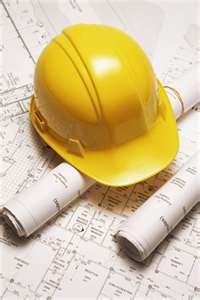 Columbia County is proposing to apply for $1,500,000 in CDBG ED funds
Wastewater Improvements for a Hwy 75/I75 Commercial Exchange to accommodate expansion and job creation by Busy Bee
The facility is located at US441 and I75 Ellisville, Florida
A minimum of 43 full time equivalent jobs are being pledged by Busy Bee Truck Stop
At least 51% of all jobs created will be made available to persons of low-to-moderate income pre-employment
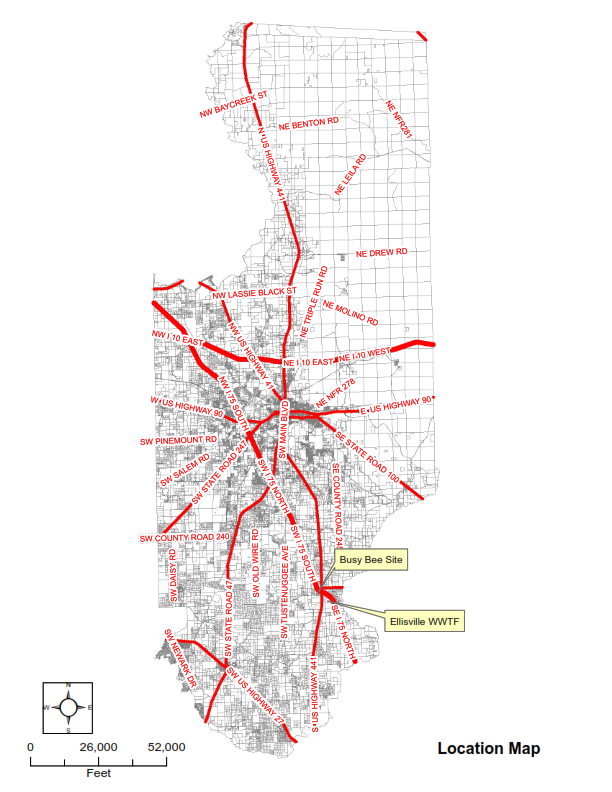 Columbia County 2021 CDBG-ED Project Location
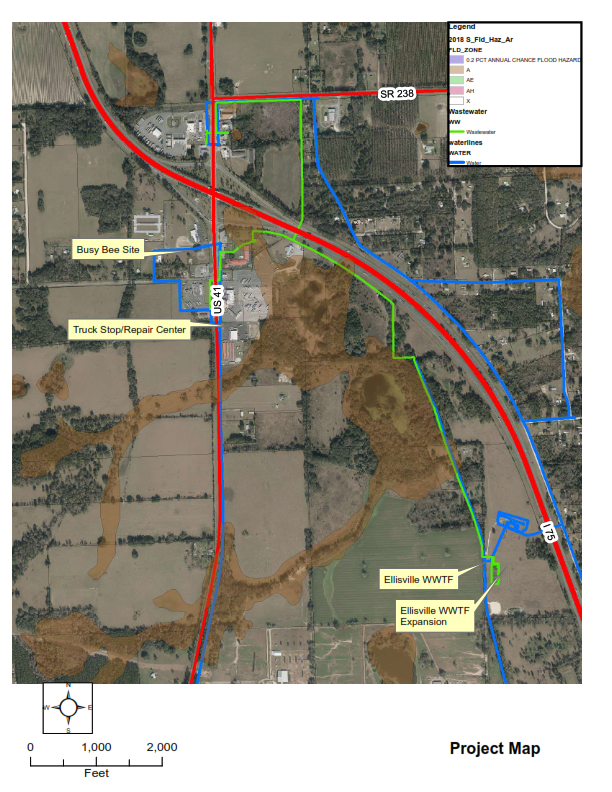 2021 ED-CDBG Project Area Map
6
Columbia County 2021 CDBG-ED Proposed CDBG Budget $1,500,000
Columbia County 2021 CDBG-ED Proposed CDBG Timeline
Cycle is open for 2022 ED CDBG funds until expended
Application goal – March 30, 2023
June 2023 - Estimated Site Visit
August 2023 - Estimated Award
August 2023 – Estimated Release of Funds
Strategy will include commencing HUD Environmental Review now to achieve release of funds early
January 2024 - Estimated Bids for Construction
Columbia County 2021 CDBG-ED CDBG Hearing Requirements
PROCESS
Open Public Hearing for public comment
Close Public Hearing
BOCC Discussion
Action item – Authorize Signature Resolution
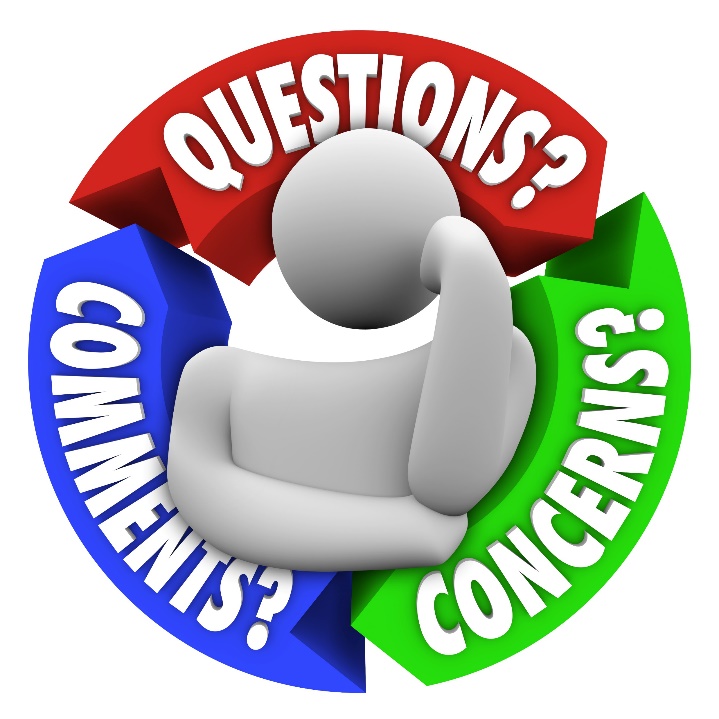 Board of County Commissioners
Regular Meeting
February 16, 2022
5:30 PM 
Columbia County School Board Administrative Complex
10
Enforcement of Special Use Permits
Recently, some property owners have held special events on their property without acquiring a Special Use Permit

Neighbors have complained about the events

Under current codes, the County is limited in the ability to enforce the regulations governing these events.




Recommended Motion: Discussion Only
11
Special Assessment Legal Services
Each year, the County adopts special assessments as part of the budget process.

Nabors, Giblin & Nickerson P.A. has provided legal services on the County's annual fire protection, solid waste, roads and street lighting assessment programs.  This includes adoption of the rate resolutions, notices and certification of the tax rolls. 

The fee schedule for these services include a $20,000 lump sum with an hourly rate for additional services.

The County is considering additional Special Assessments/Assessment Ordinance 

Recommended Motion: Approve the agreement Nabors, Giblin & Nickerson P.A.
12
Tourist Development Council Appointments
Tourist Development staff requests the Board of County Commissioners appoint Mary Fleming, Town of Ft. White District 3 Councilwoman, and Ricky Jernigan, City of Lake City District 14 Councilman

This request will fulfill Tourist Development Council 2023 appointments per Florida Statute 125.0104 Section 4(e) which states, “Two members of the council shall be elected municipal officials, at least one of whom shall be from the most populous municipality in the county or subcounty special taxing district in which the tax is levied.”


Recommended Motion: Appoint Mary Fleming and Ricky Jernigan to the Tourist Development Council
13
North Central Florida Rural Area of Opportunity Redesignation
In 2003, Governor Jeb Bush authorized the North Central Florida Rural Area of Opportunity (RAO) that included Columbia County and neighboring counties.

Resolution 2023R-11 expresses support to continue the North Central Florida Rural Area of Opportunity (RAO) designation

The Resolution supports continued funding from the legislature for the North Florida Economic Development Partnership (NFEDP) as the regional organization identified to work in partnership to promote and improve economic development within the North Central Florida Region

The North Central Florida Rural Area of Opportunity designation expires June 11, 2023


Recommended Motion: Adopt Resolution 2023R-11
14
Standard Utility Rates
The Utility Advisory Committee recommends the adoption of unified/standard utility rates for all customers 



To accomplish this goal, the Committee recommended 
Setting all Residential Water Rates to match Fort White Residential rates
Increasing Ellisville Commercial rates incrementally with the goal of matching Fort White Commercial rates
Establishing a single schedule of fees
15
Recommended Rates and Fees
Residential Deposit: $ 80.00 for water and $100.00 for water and sewer 
Commercial Deposit: a minimum of $110.00 for water and $135.00 for water and sewer or 3X the minimum monthly bill whichever if greater. 
Residential Late Fee: $ 15.00*
Commercial Late Fee: $ 25.00
Account Application Fee: $ 10.00 	
Return Check Fee: $ 15.00 
Reconnect Fee: $ 50.00 
Trip Charge: $ 25.00 
Billing Fee: $ 4.37 
Availability Fee: $ 35.00 
Senior/Disability Rate: $ 24.17
16
Request for Leak Adjustment
Staff is developing standard operational procedures that apply to all customers system wide 
Need for a leak adjustment policy

If a customer experiences a water leak, they may apply for a leak adjustment

Leak Adjustment Committee would approve/recommend all leak adjustments 
The Committee would consist of the Utility Director, the Finance Officer and the Billing Clerk
No one on the Committee is allowed to enter any adjustments into the Utility Billing System
Any adjustments exceeding $1,000 would need Board approval.

Leak adjustments will equal 6 month average bill (the month in question and 5 previous months). Customer must provide proof of repair - the repair must be inspected by County Utility employee. 

No more than 2 adjustments to any customer account will be granted within the calendar year.
17
Request for Leak Adjustment
Three Rivers Auto & RV has submitted an application for utility leak adjustment

The Customer’s bill has been $36.37 each month for the last 5 months and $2,410.68 on the month of the leak

The average of the last 6 months, including the month of the leak, comes to  $432.33

If approved, the Utility would reduce the customer’s current bill by $1,978.35 based on proposed Leak Adjustment Policy

Recommended Motion: Approve a Leak Adjustment Policy and a leak adjustment in the amount of $1,978 for Three Rivers Auto & RV
18